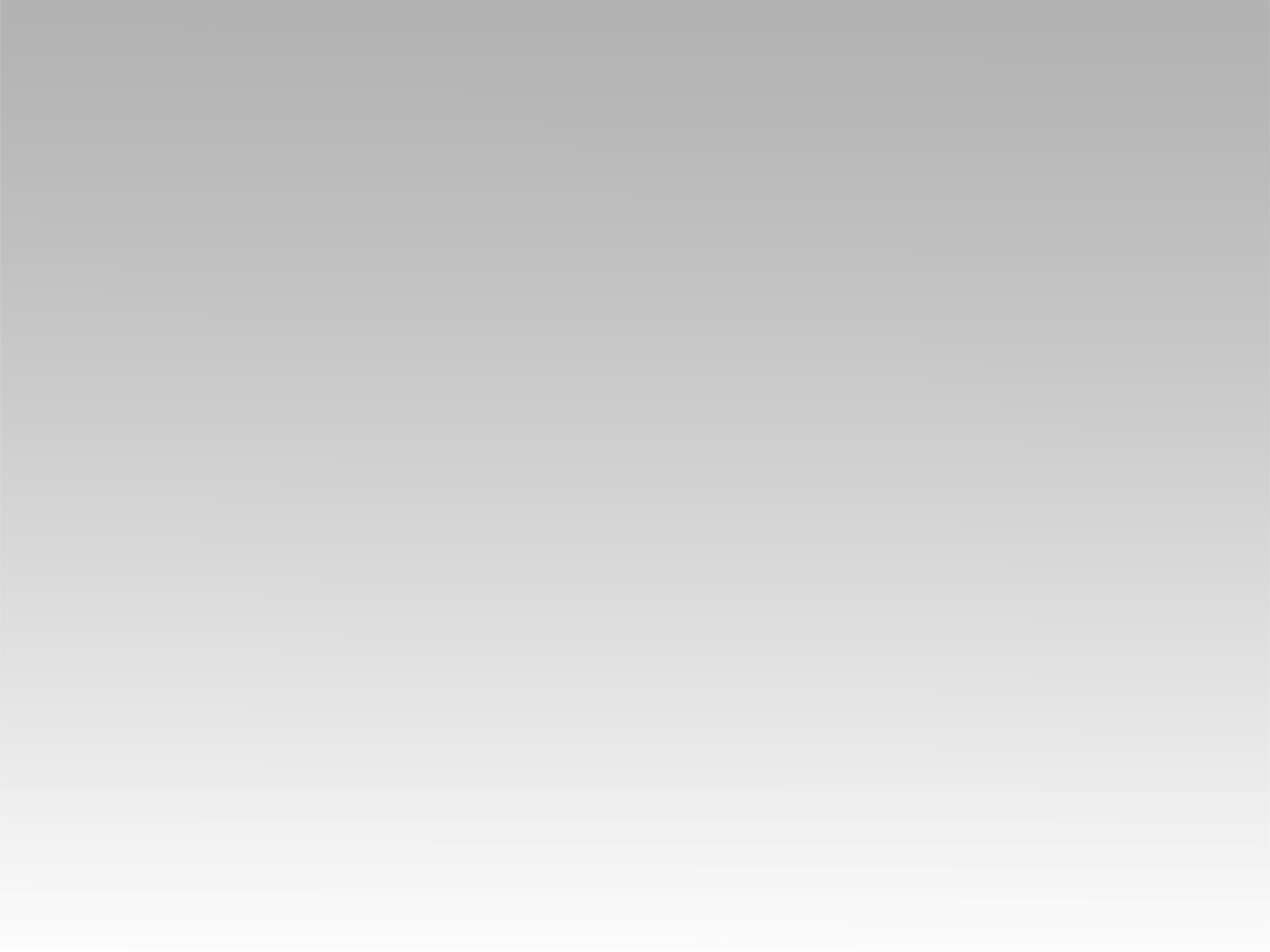 تـرنيـمـة
يـحــلــــو لــــك
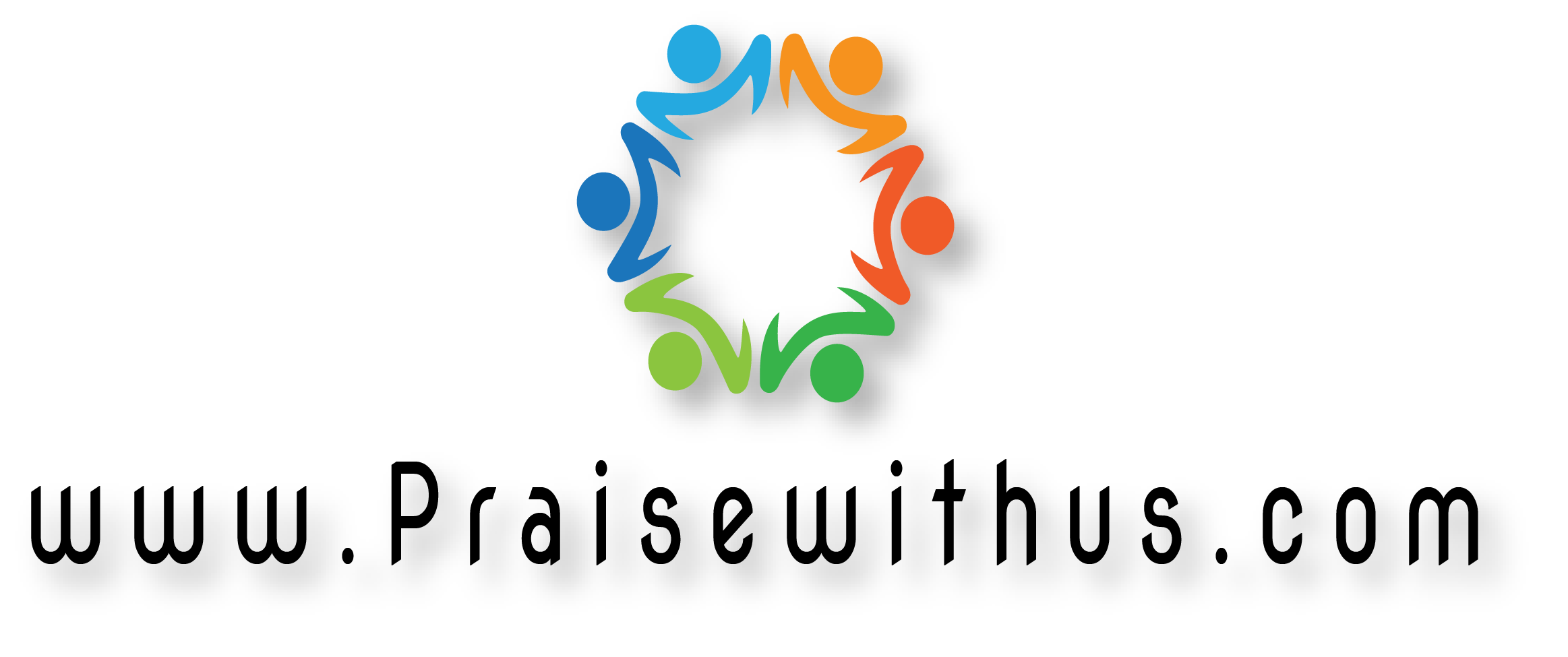 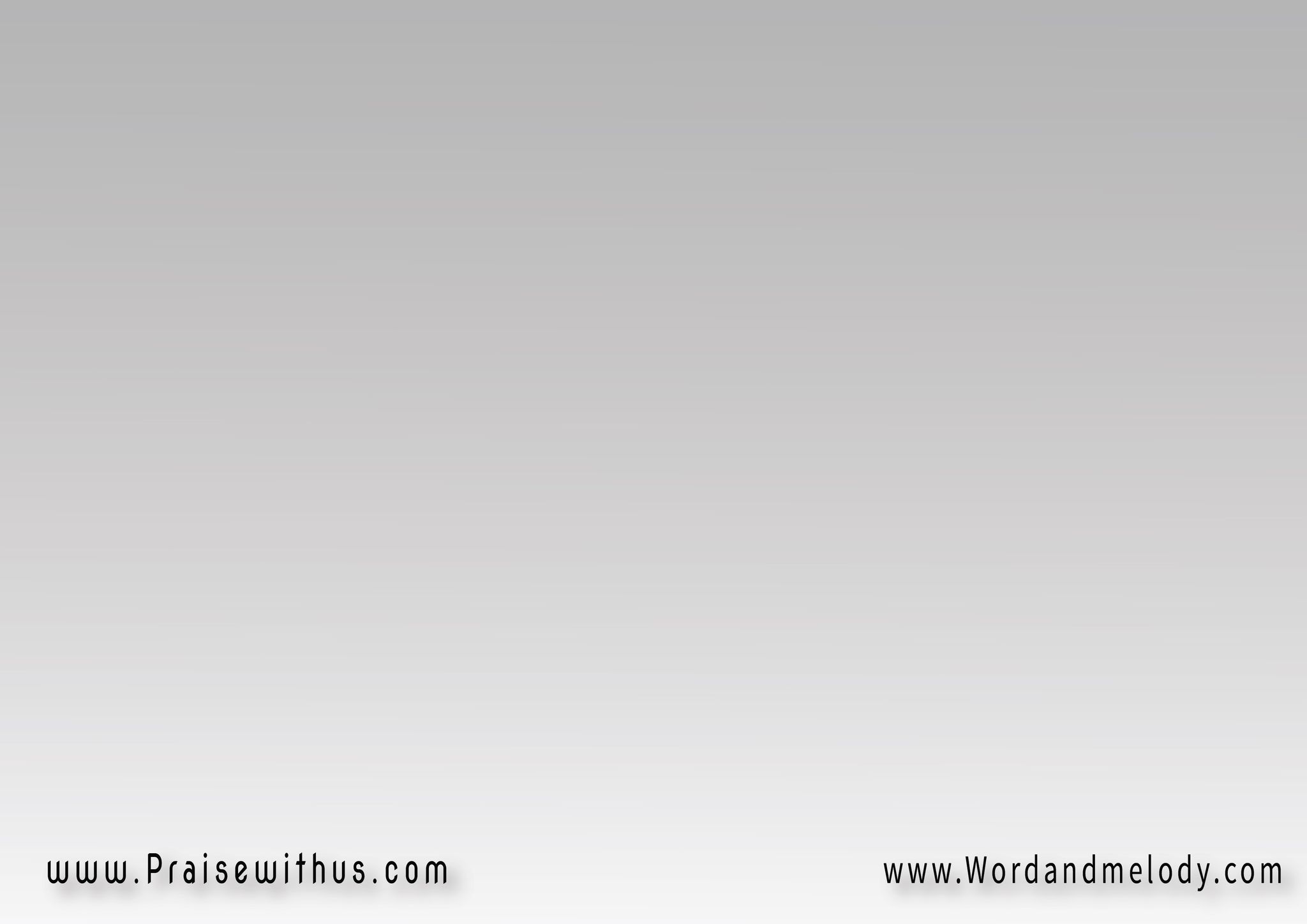 يحلو لك الا فقط 
تقبل و تسمعني بل كم يحلو لقلبك 
أنك تصادقني
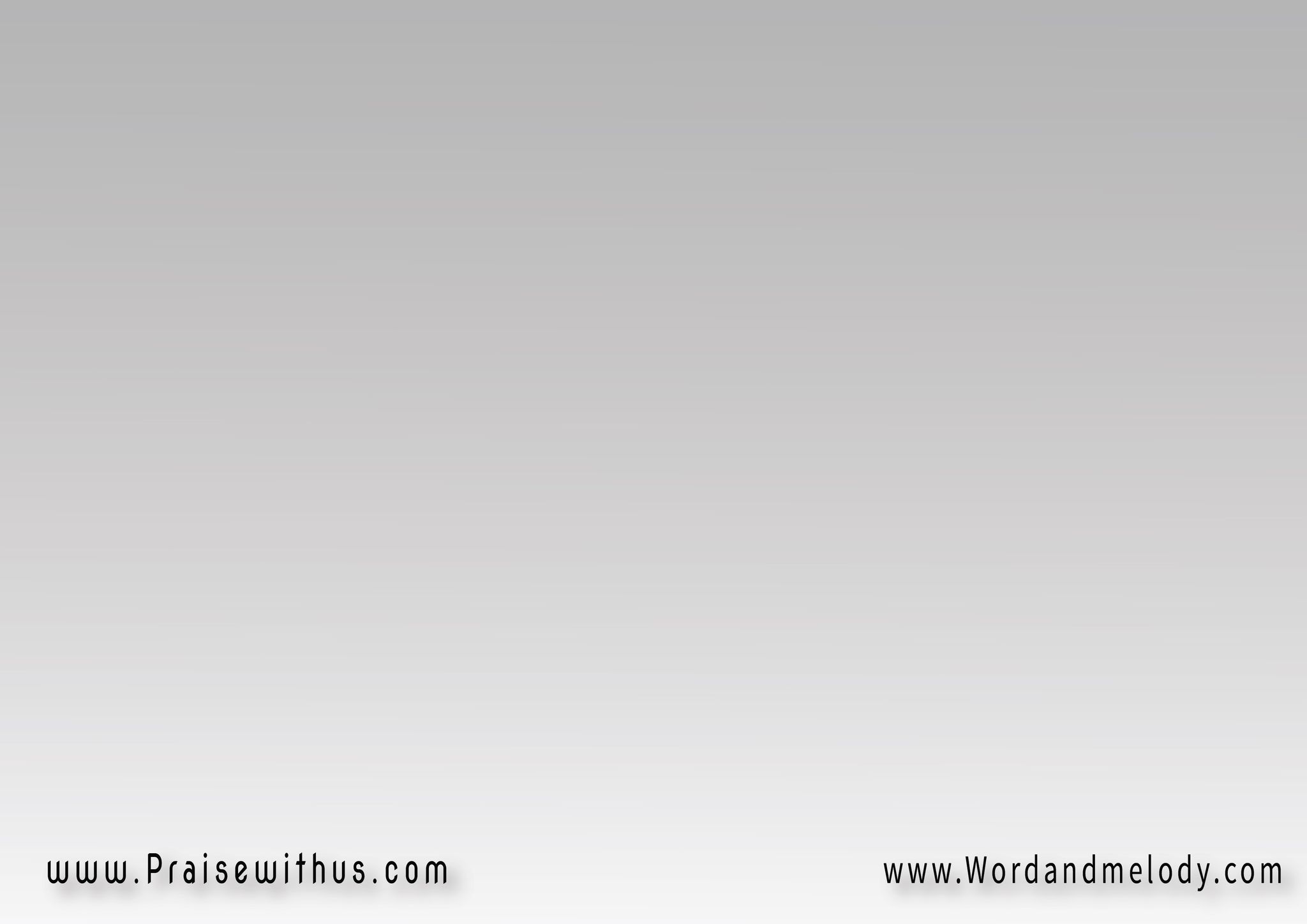 فمن أنا حتى لك أحلو و تريدنيإبنا مخصصا لك فيا لفرحتي
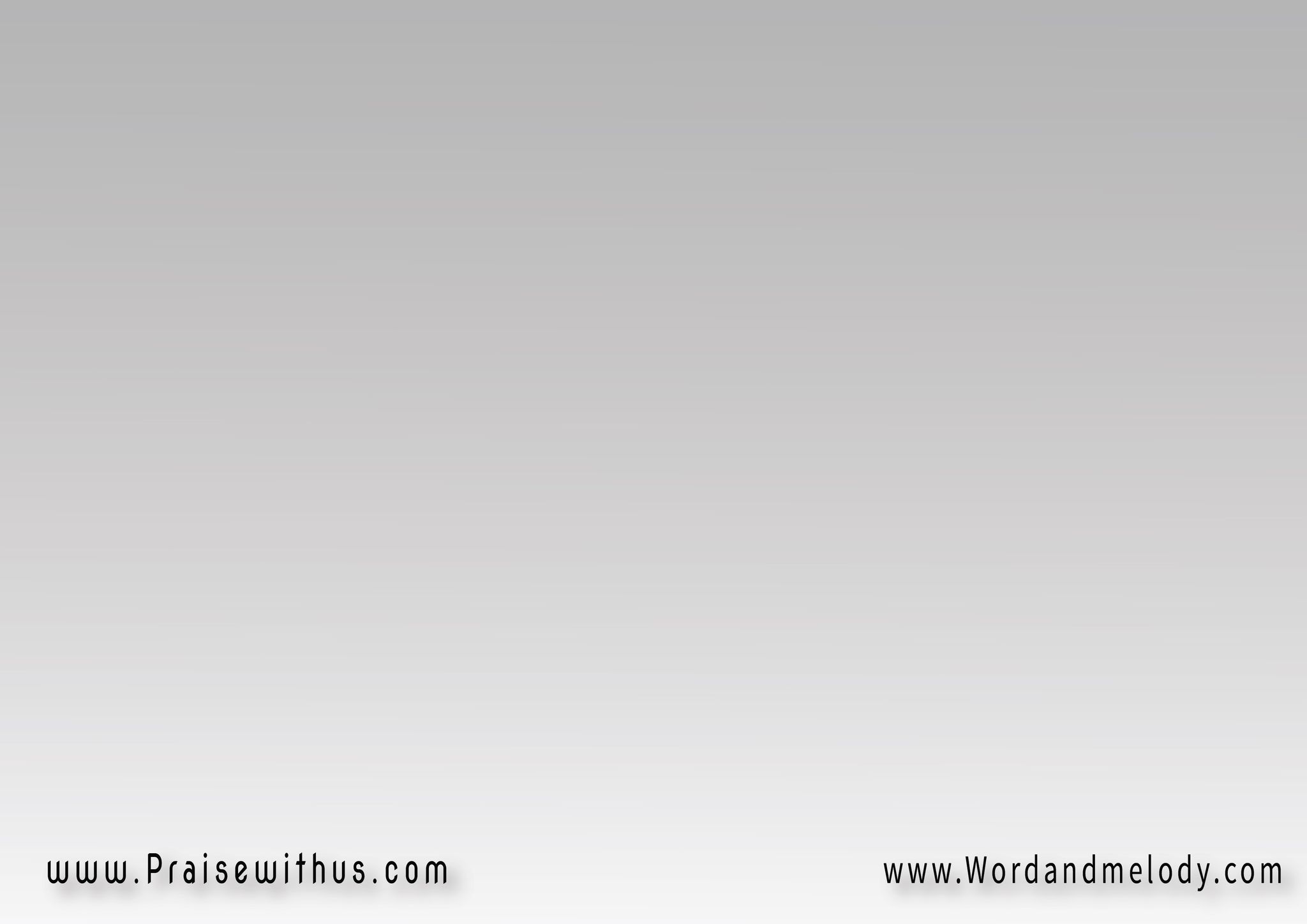 يحلـو يحلـو و يحلـو لك و كم يحـلـو و يحـلـو لي
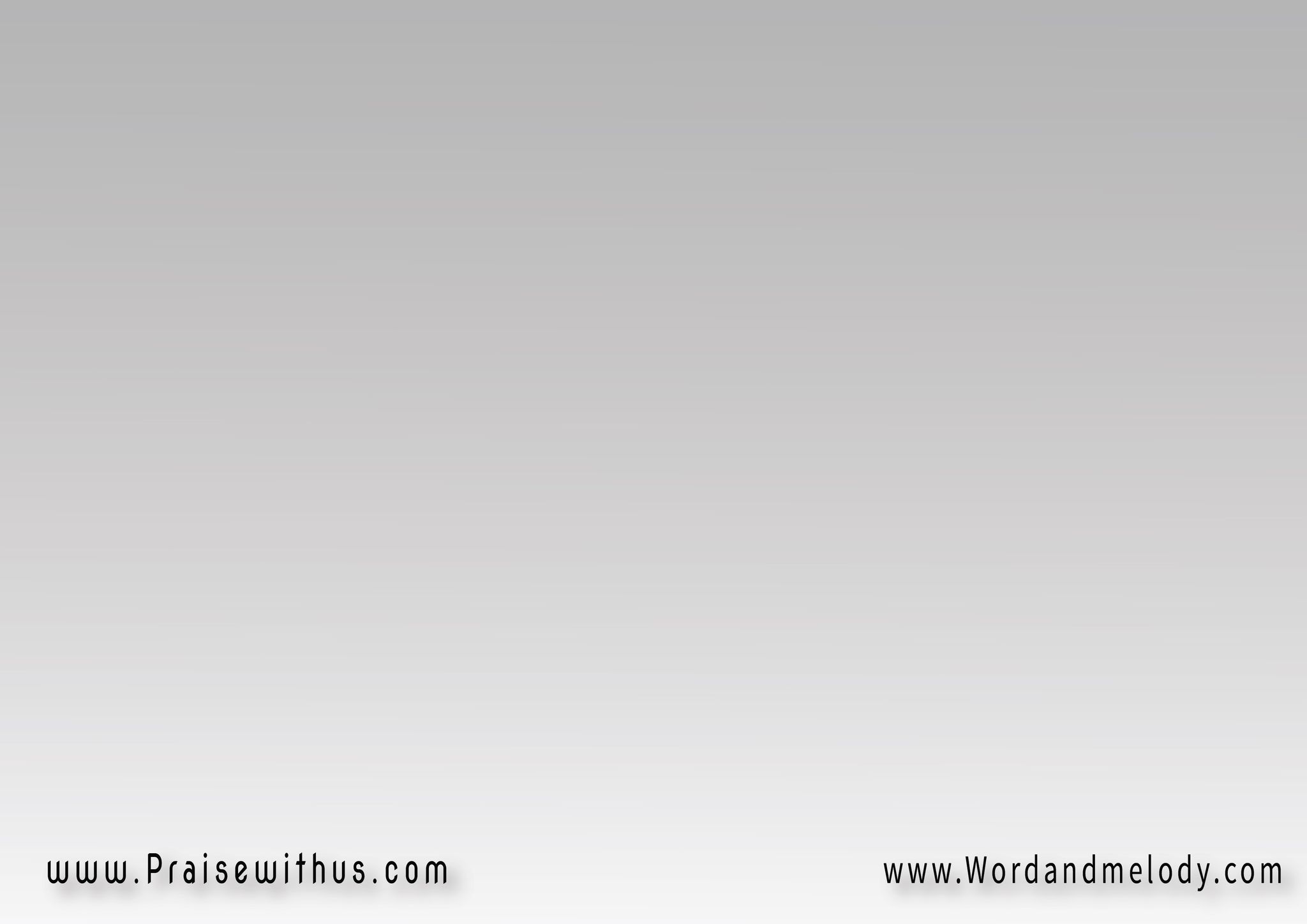 إني لك و أنت لي و كذا
 نبقى إلى الدهرسيظل قلبي يشدو 
كم يحلو لي شخصك
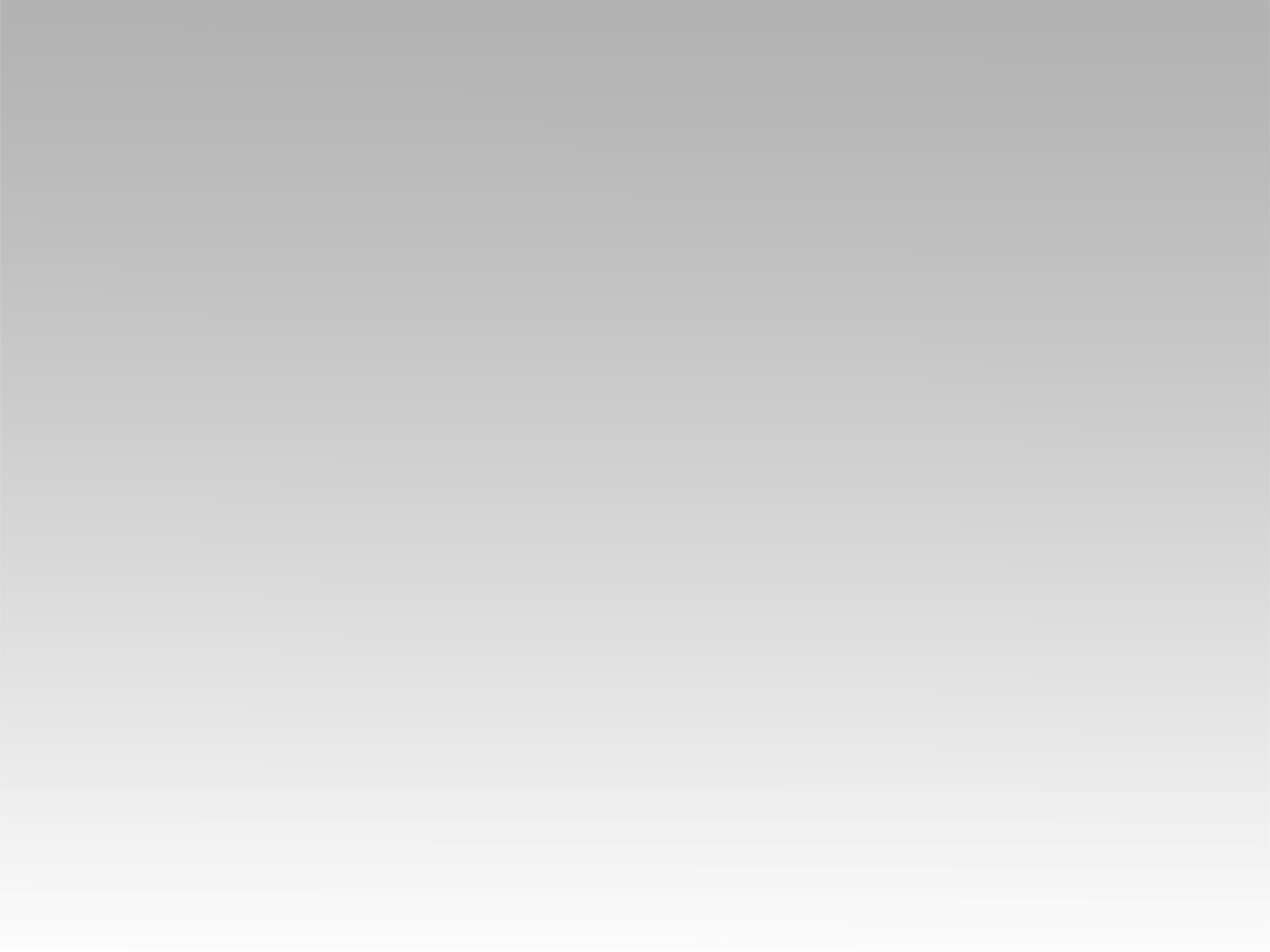 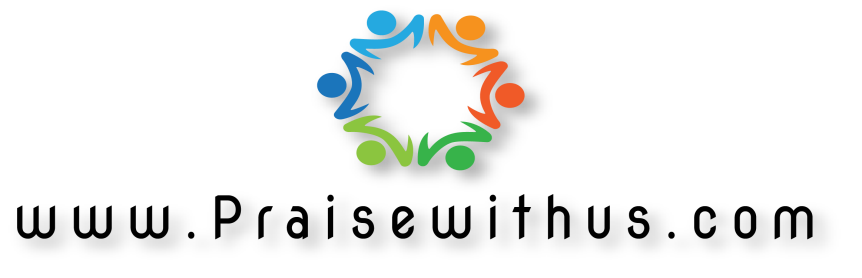